It’s in the Blood
Understanding Complete Blood Counts (CBC)
Essential Question
How is complete blood count (CBC) used in patient diagnosis?
Lesson Objectives
Conduct a complete blood count (CBC) on “patient samples”
Diagnose patient samples based on CBC indicators
Discover new career options
What’s a complete blood count (CBC)?
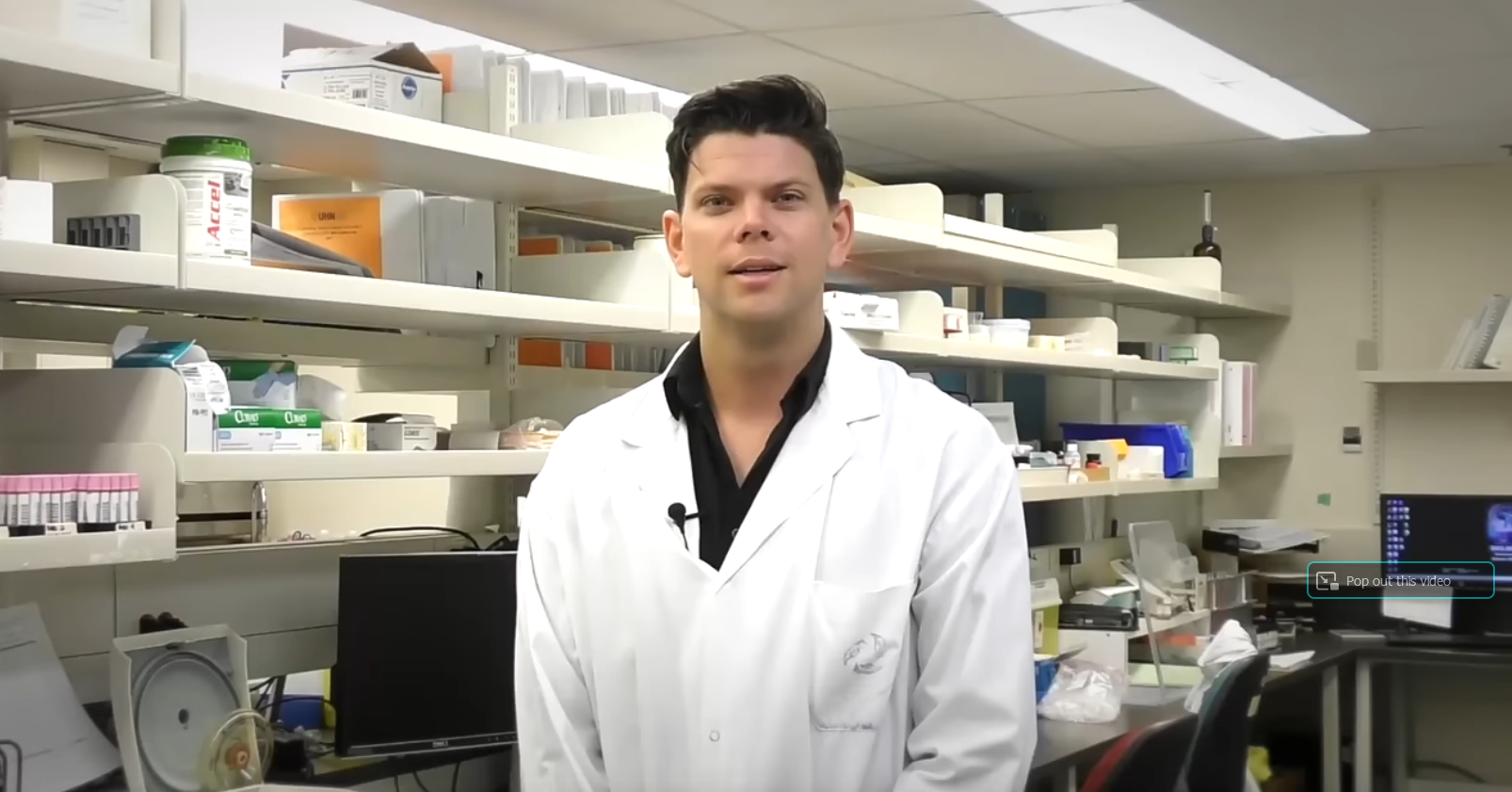 [Speaker Notes: In The Lab - Complete Blood Count (CBC)
https://youtu.be/7kqpOz5VfU0?si=662qRCyuU0QHqe5N]
Conducting a CBC Part 1: Indicators
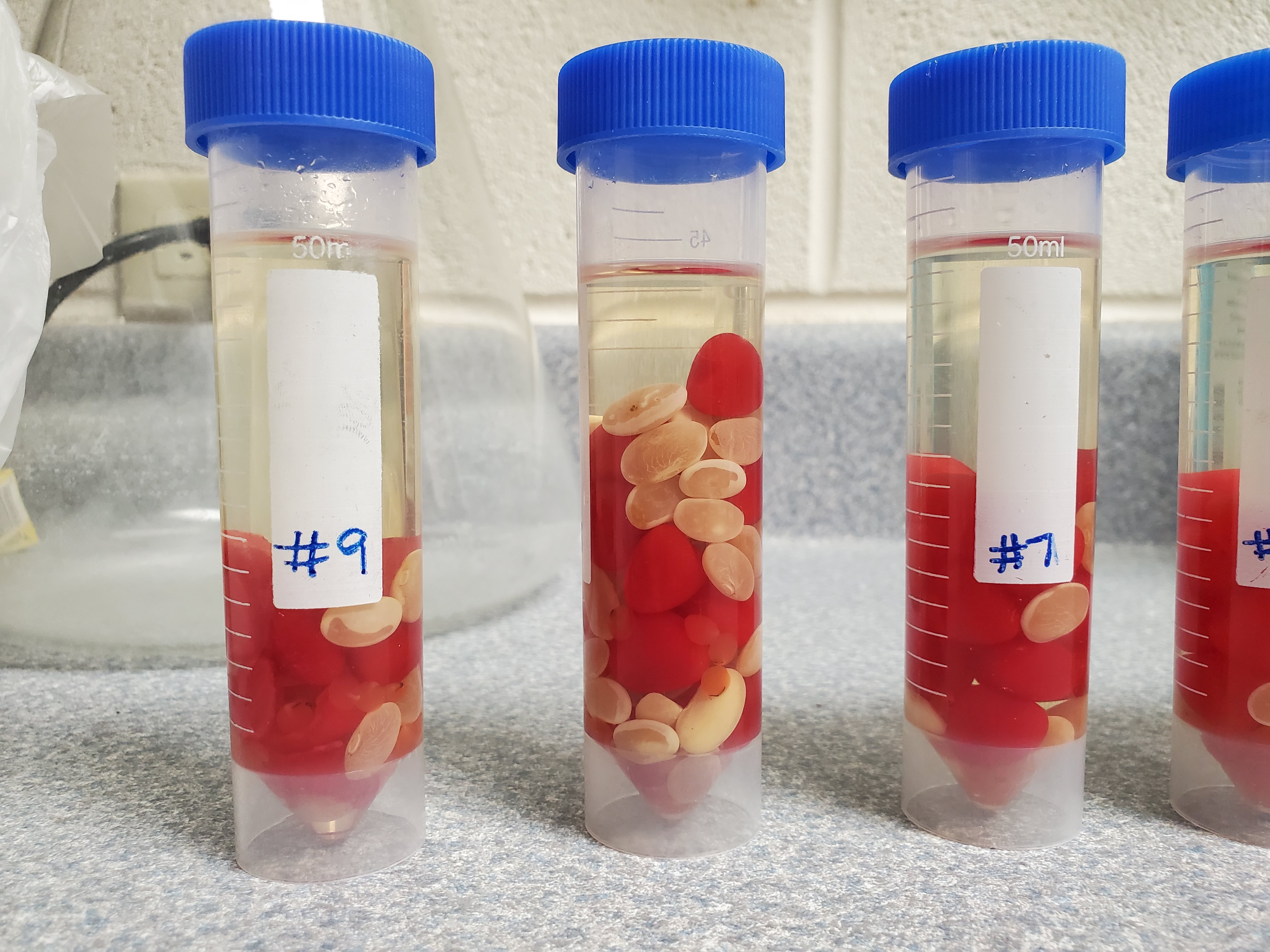 Conducting a CBC
Plasma

Red blood cell (RBC)

White blood cell (WBC)

Platelet
Conducting a CBC Part 1: Indicators
Add your classroom-specific lab procedures on this slide.
Scavenger Hunt Notes
Add your classroom-specific station procedures on this slide.
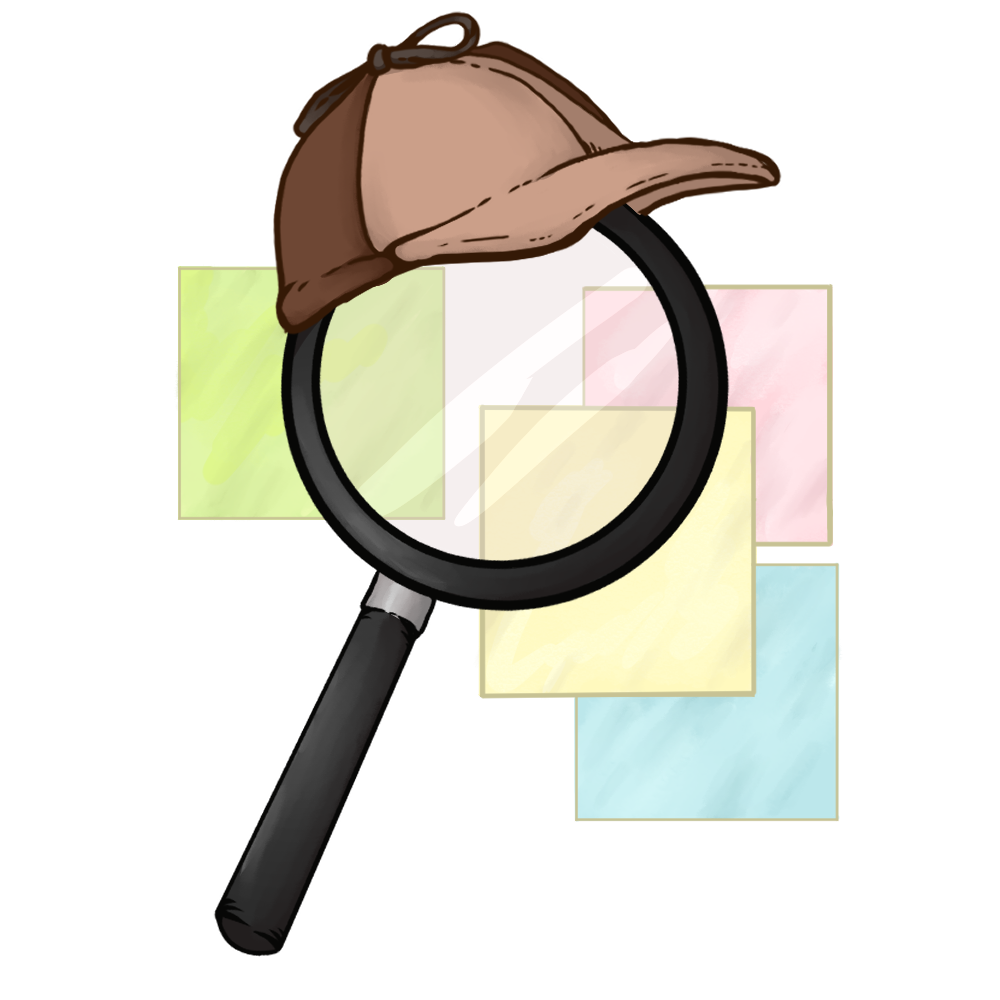 Conducting a CBC Part 2: Diagnosis
Pair up with a new partner.
Work together to compare your station notes to your indicators from Part 1 of the investigation.
From the list of disorders, diagnose each patient sample.
Conducting a CBC Part 2: Diagnosis
Biomedical Education and Phlebotomy
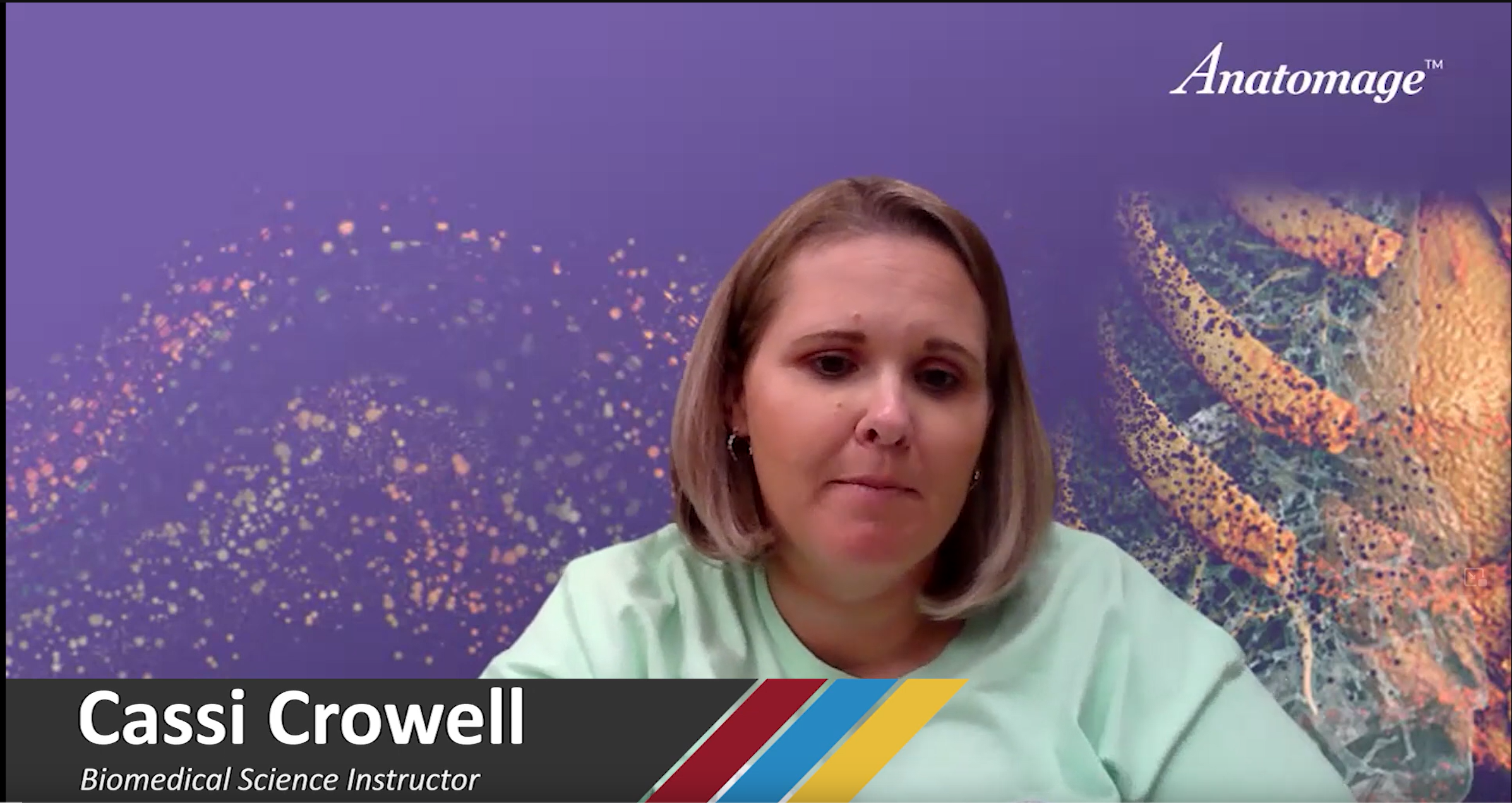 [Speaker Notes: K20 ICAP - Biomedical Educator - It's in the Blood 
https://www.youtube.com/watch?v=k86D4vBfo7I]
Video Reflection
Exit Ticket
You conduct a complete blood count on a patient sample and determine the patient has low platelet and high white blood cell counts. 
What tentative diagnosis would you report to their doctor? Explain your reasoning.
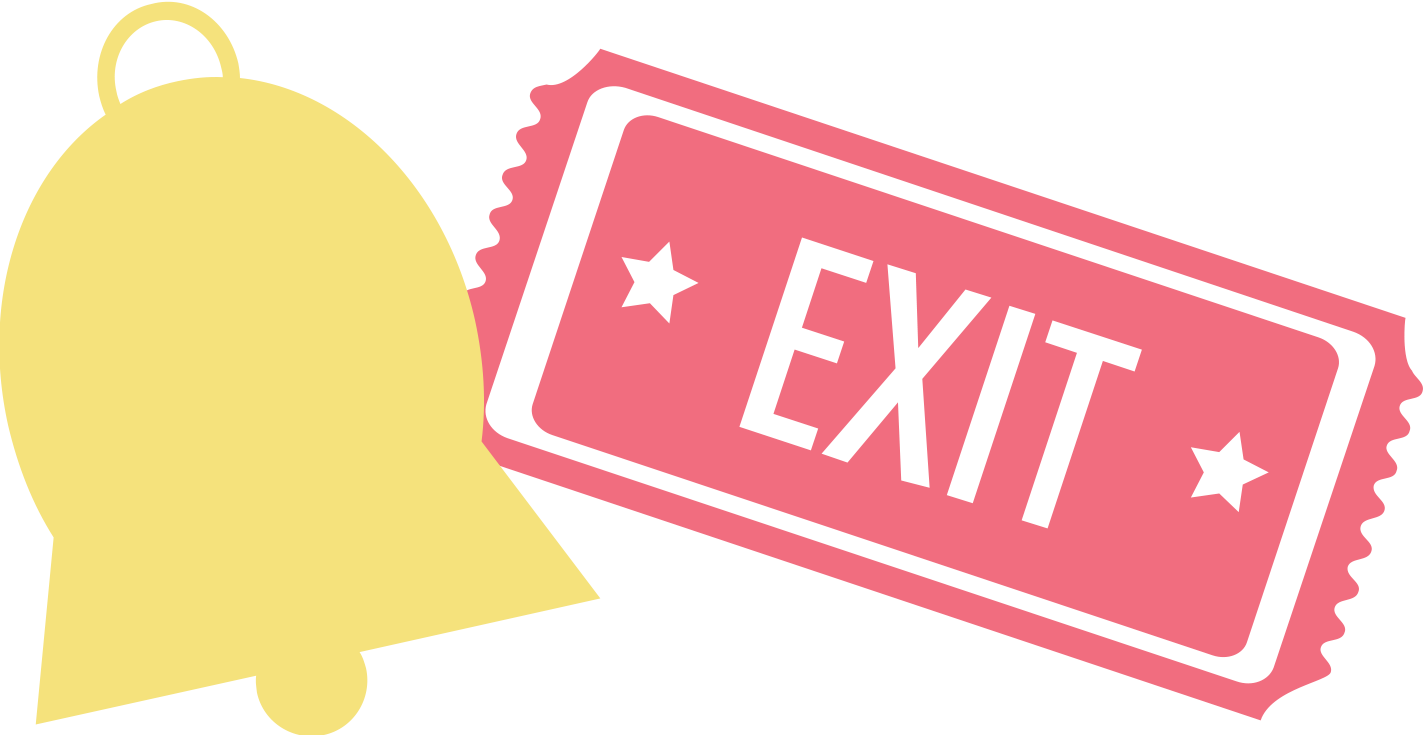